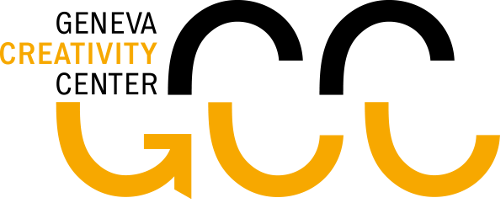 L’INTERNET DES OBJETS
TechLunch
N°8
“Smart et "spatial" services exploitant les objets connectés”

Giovanna Di Marzo Serugendo
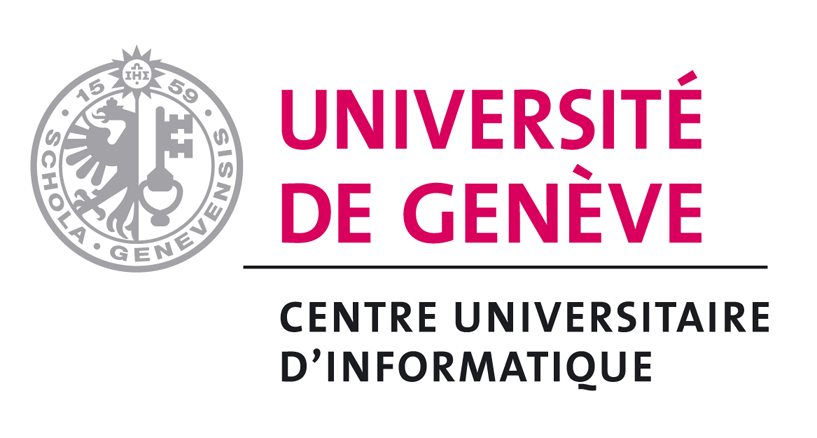 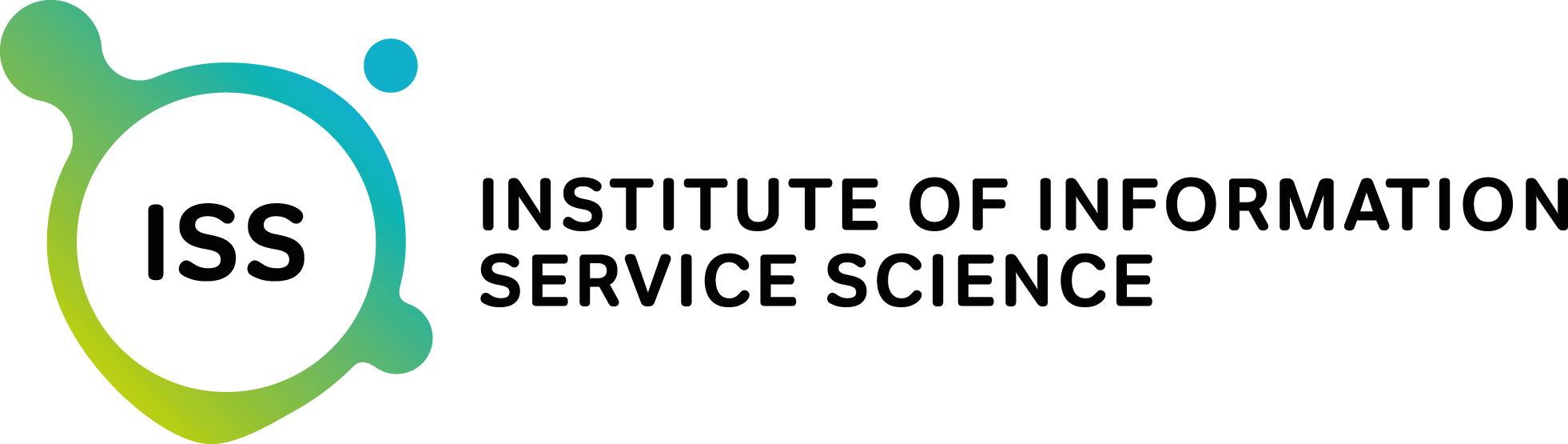 [Speaker Notes: le titre exact de votre présentation/poster 
Smart et "spatial" services exploitant les objets connectés.
2) un descriptif en une ligne du sujet 
Cette présentation décrit le concept de services "spatial", qui se déploie dans l'environnement physique, exploitant et/ou activant des objets connectés, dans diverses applications (bâtiment intelligent, événements interactifs, smart cities).]
Smart Services
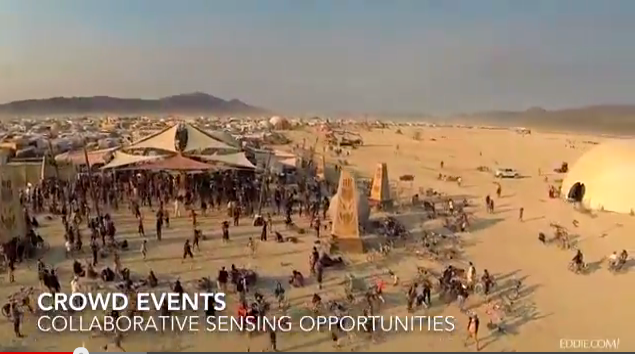 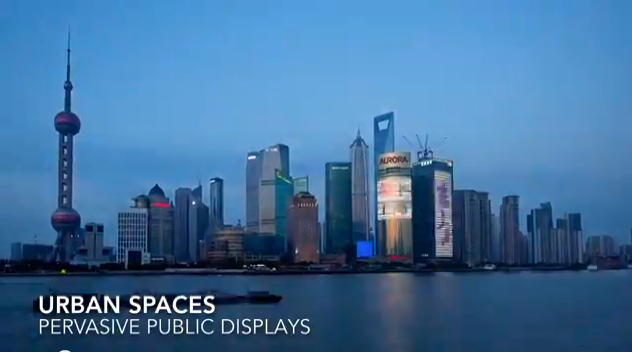 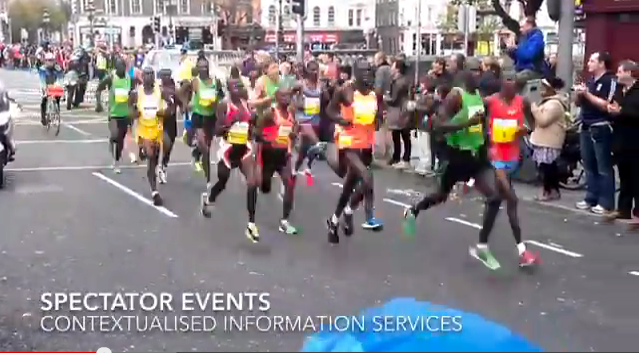 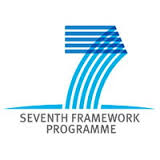 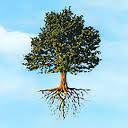 http://youtu.be/nSIPesWIDx8
http://www.sapere-project.eu
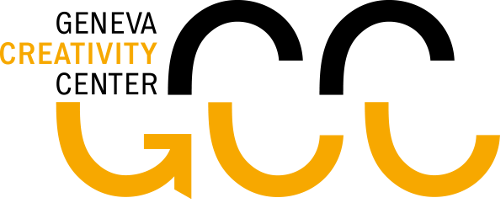 L’INTERNET DES OBJETS / TechLunch N°8 / 27 novembre 2014
SAPERE Project video
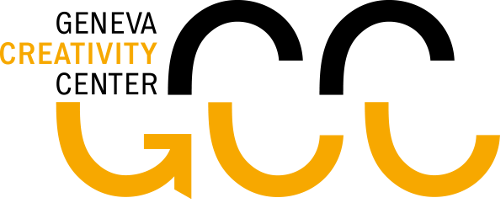 L’INTERNET DES OBJETS / TechLunch N°8 / 27 novembre 2014
[Speaker Notes: Gradient propagation and following info]
Sensed context become annotations
Sensed Context
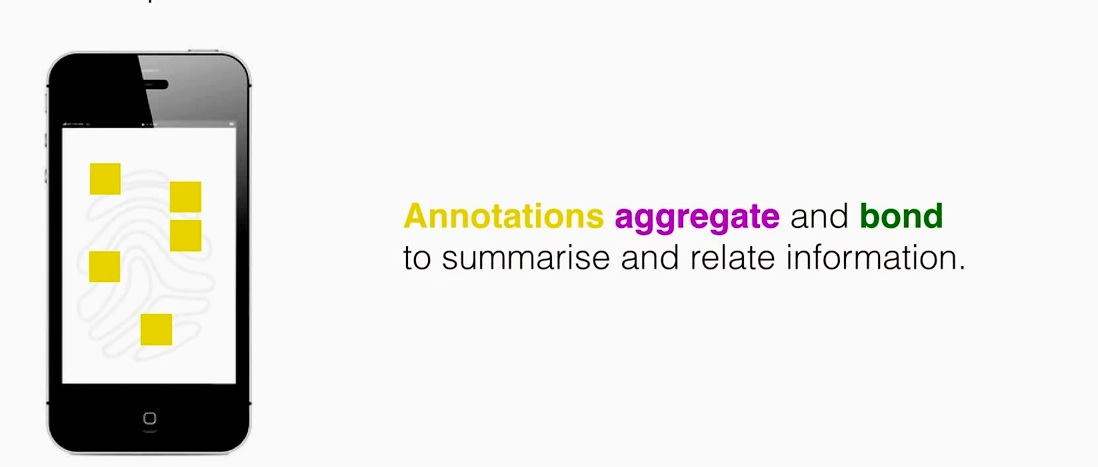 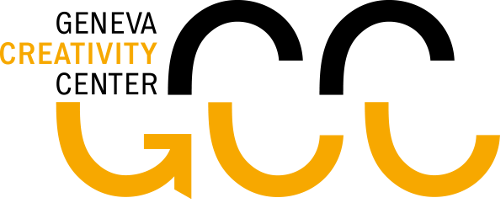 L’INTERNET DES OBJETS / TechLunch N°8 / 27 novembre 2014
Annotation become spatial services
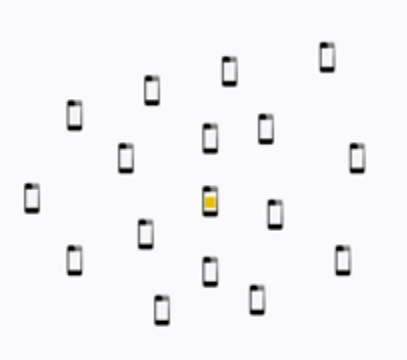 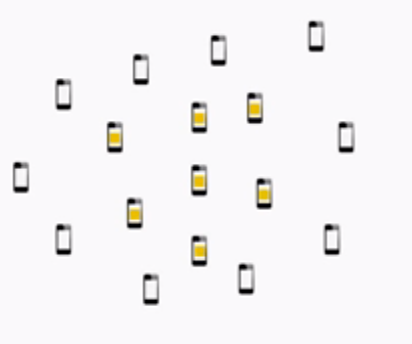 Live Annotation: sensed/processed data
Diffusion / Local interaction
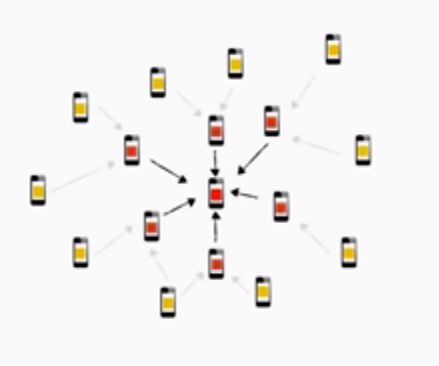 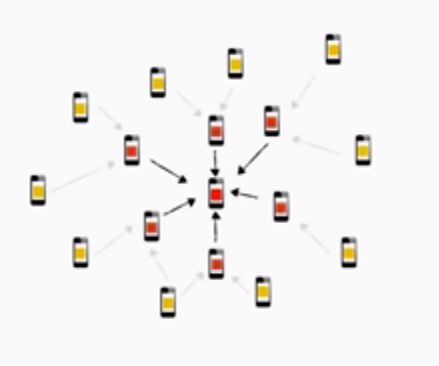 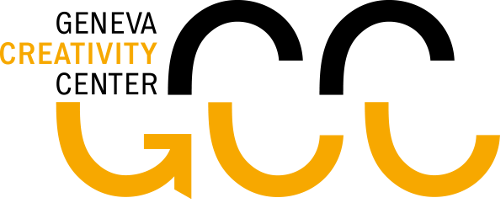 Aggregation / Gradient / Spatial structures
Chemotaxis / Spatial Services
L’INTERNET DES OBJETS / TechLunch N°8 / 27 novembre 2014
Traditional Services
Request
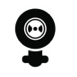 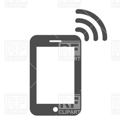 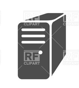 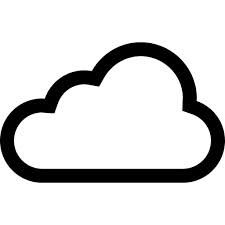 Response
Internet
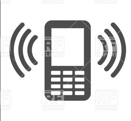 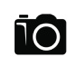 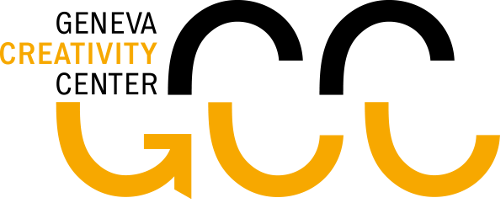 L’INTERNET DES OBJETS / TechLunch N°8 / 27 novembre 2014
[Speaker Notes: Services traditionnels vs spatial services]
Spatial Services
Annotation injected
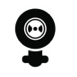 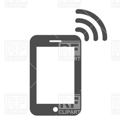 Annotation retrieved
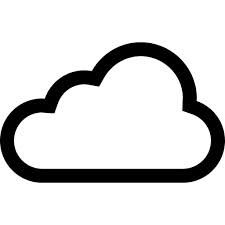 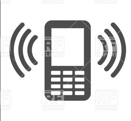 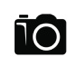 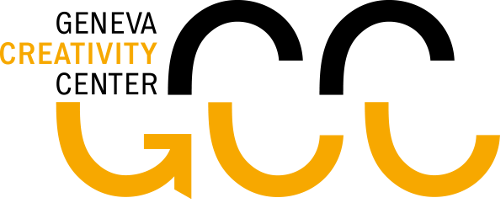 L’INTERNET DES OBJETS / TechLunch N°8 / 27 novembre 2014
[Speaker Notes: Services traditionnels vs spatial services]
Crowds / traffic steering
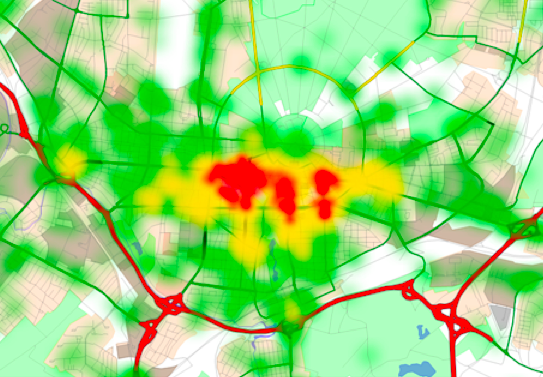 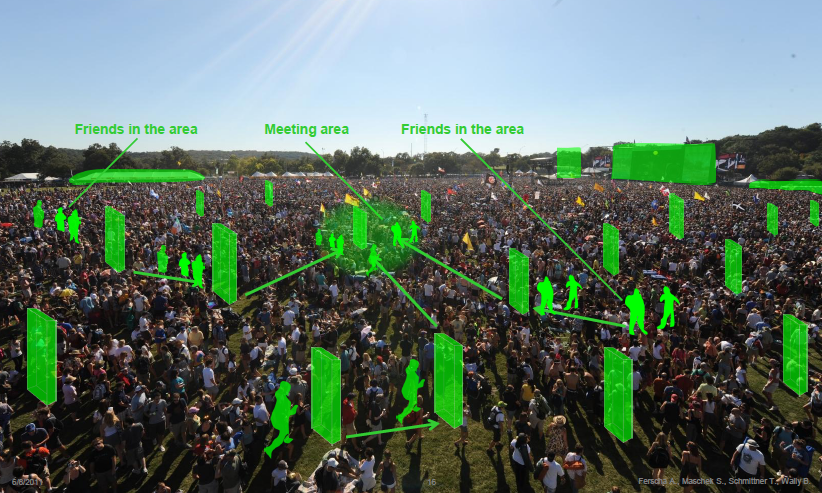 From sensed data to context-aware smart services
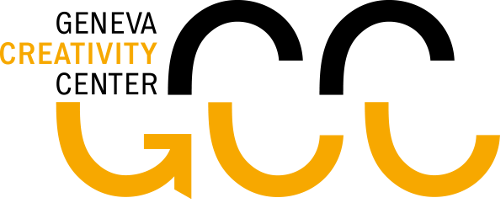 L’INTERNET DES OBJETS / TechLunch N°8 / 27 novembre 2014
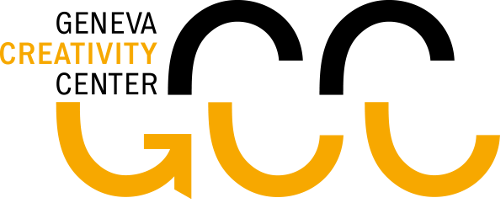 L’INTERNET DES OBJETS / TechLunch N°8 / 27 novembre 2014
[Speaker Notes: Gradient propagation and following info]
Remote Query and Retrieval
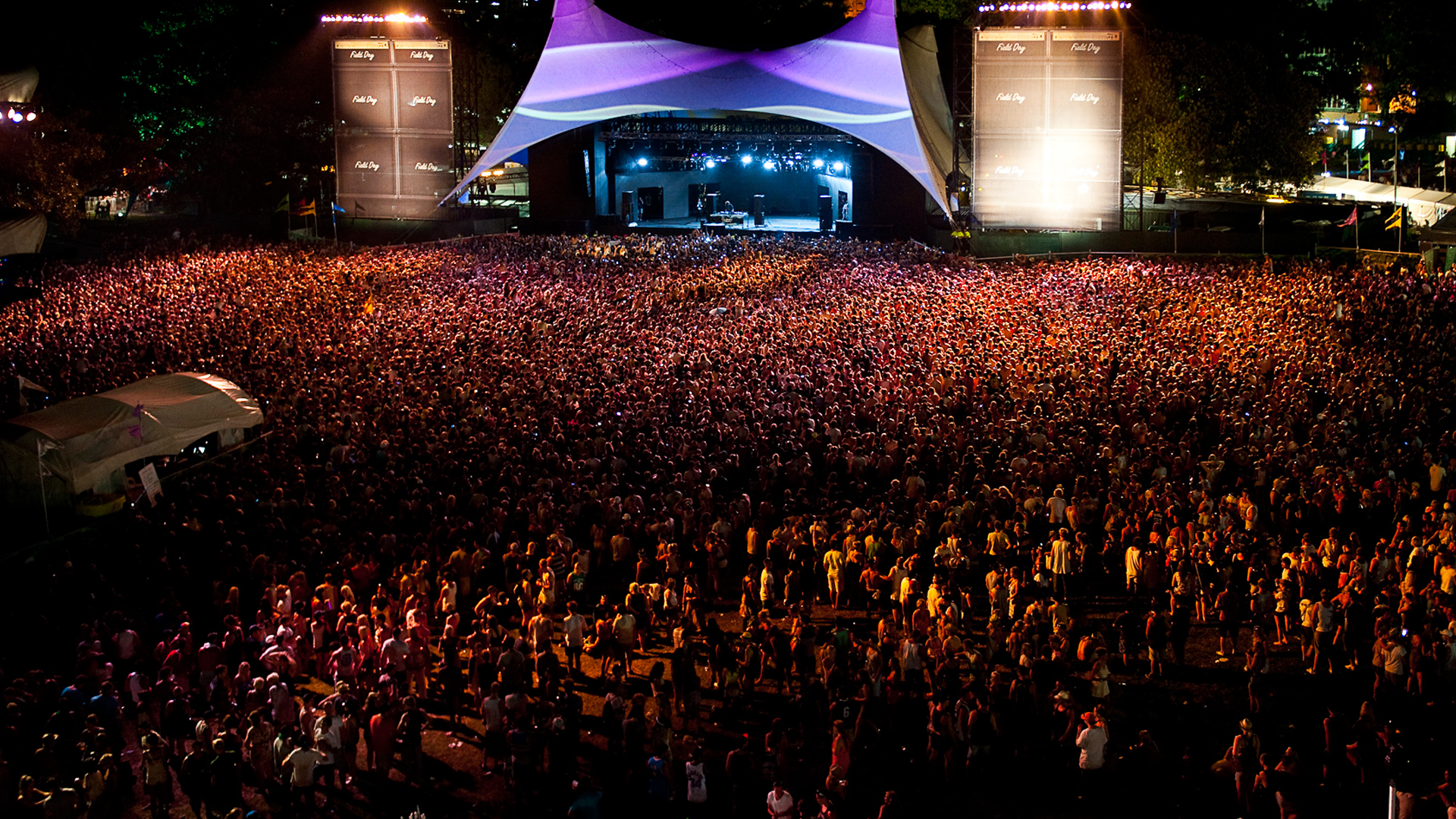 0
3
1
2
5
3
3
2
4
3
5
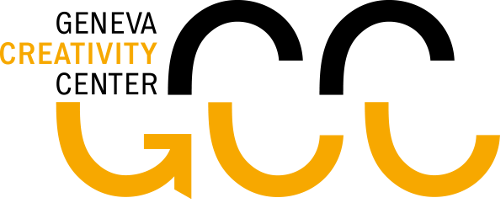 L’INTERNET DES OBJETS / TechLunch N°8 / 27 novembre 2014
Remote Query and Retrieval Service
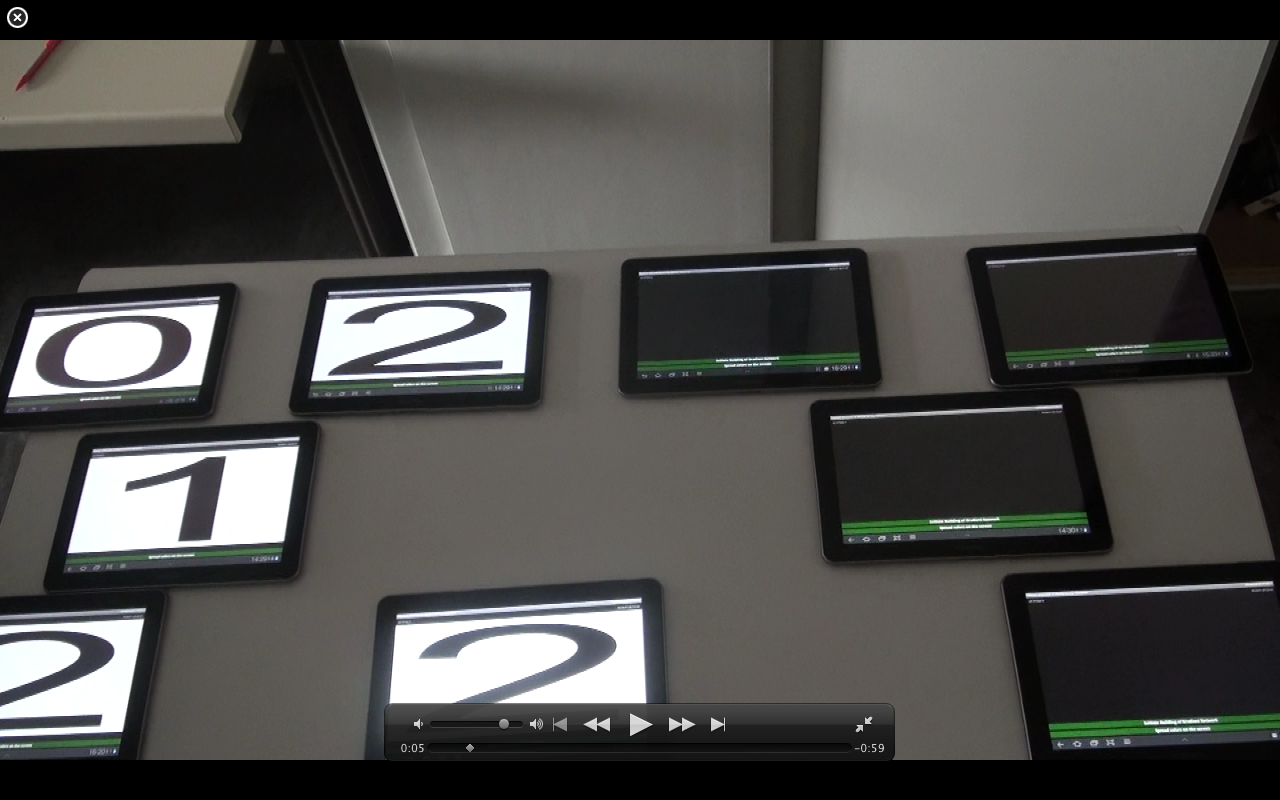 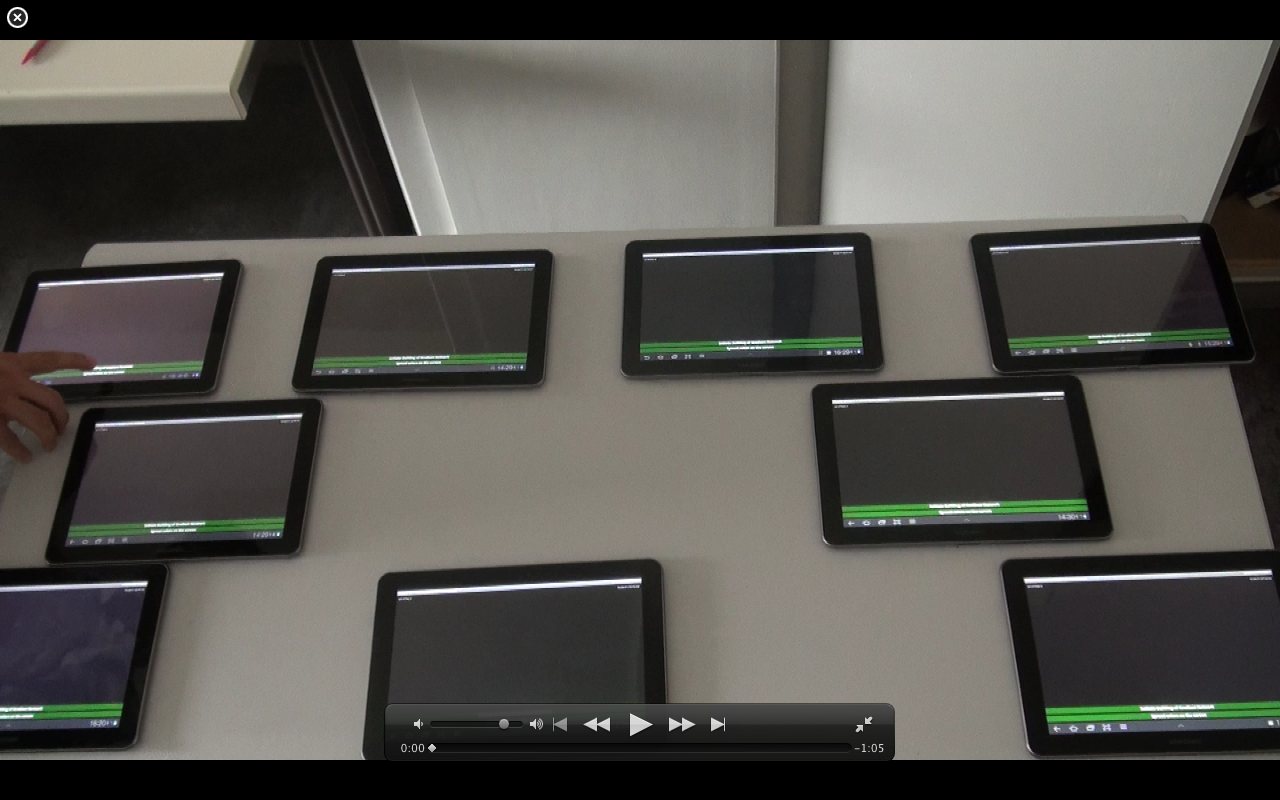 Gradient
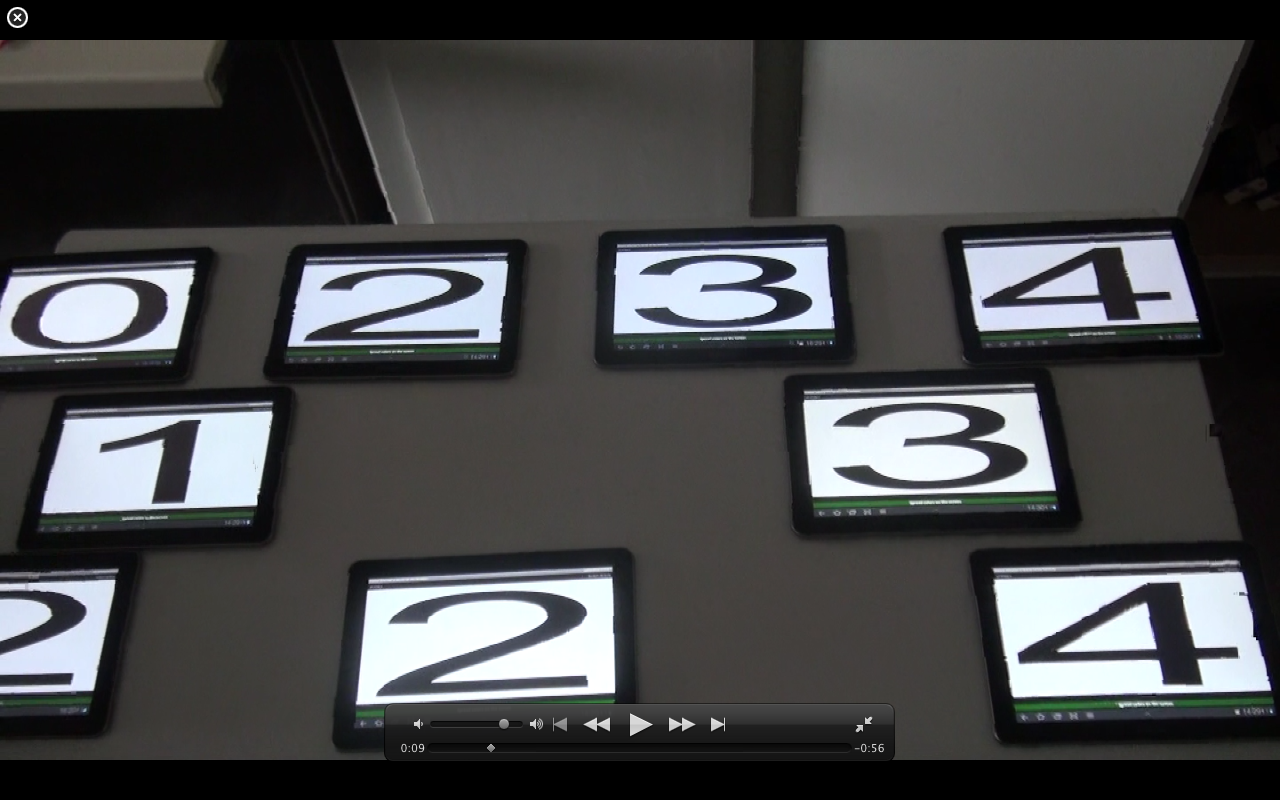 Chemin le 
plus court
FACULTY OF ECONOMIC AND SOCIAL SCIENCES
Department of Management Studies
FACULTÉ DES SCIENCESÉCONOMIQUES ET SOCIALES
Département des Hautes Etudes Commerciales -HEC
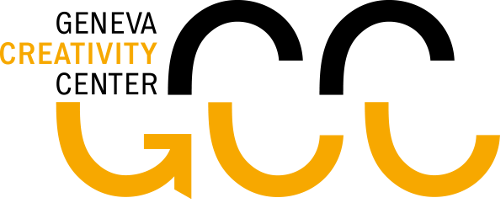 L’INTERNET DES OBJETS / TechLunch N°8 / 27 novembre 2014
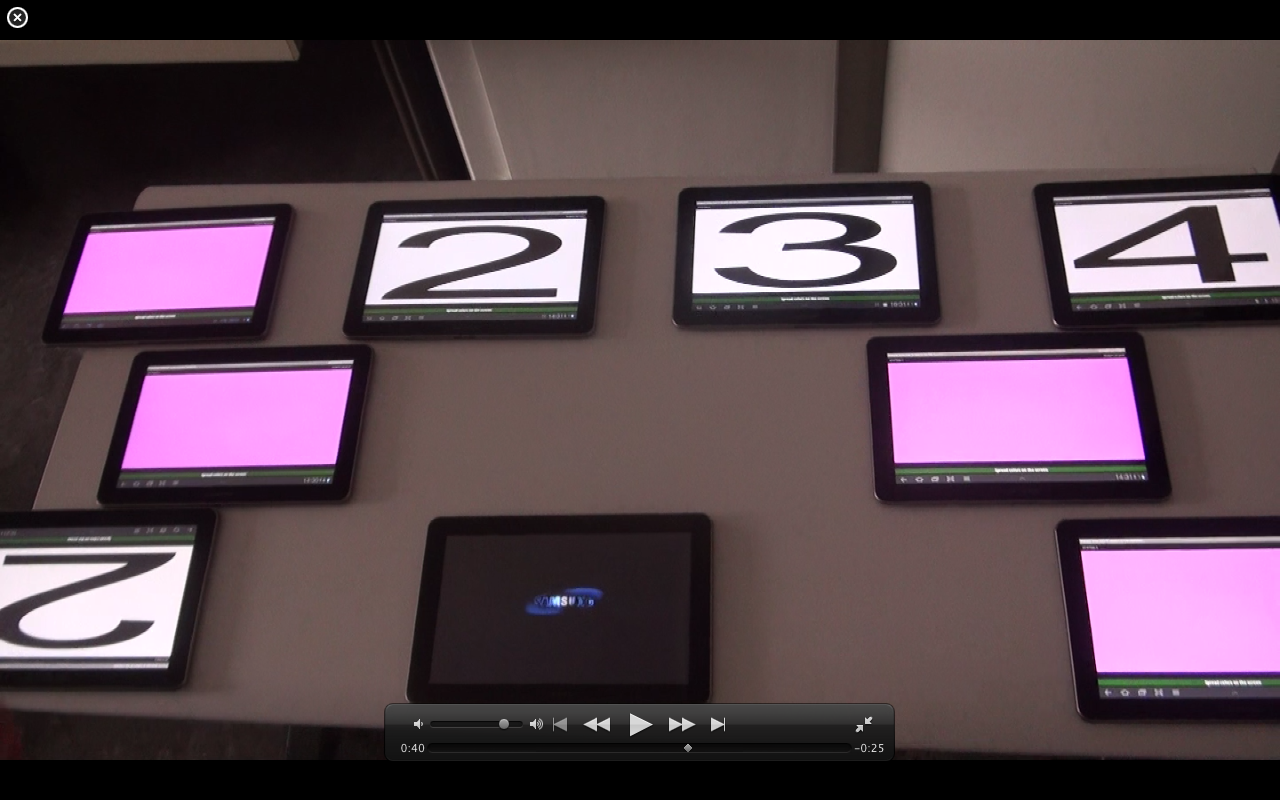 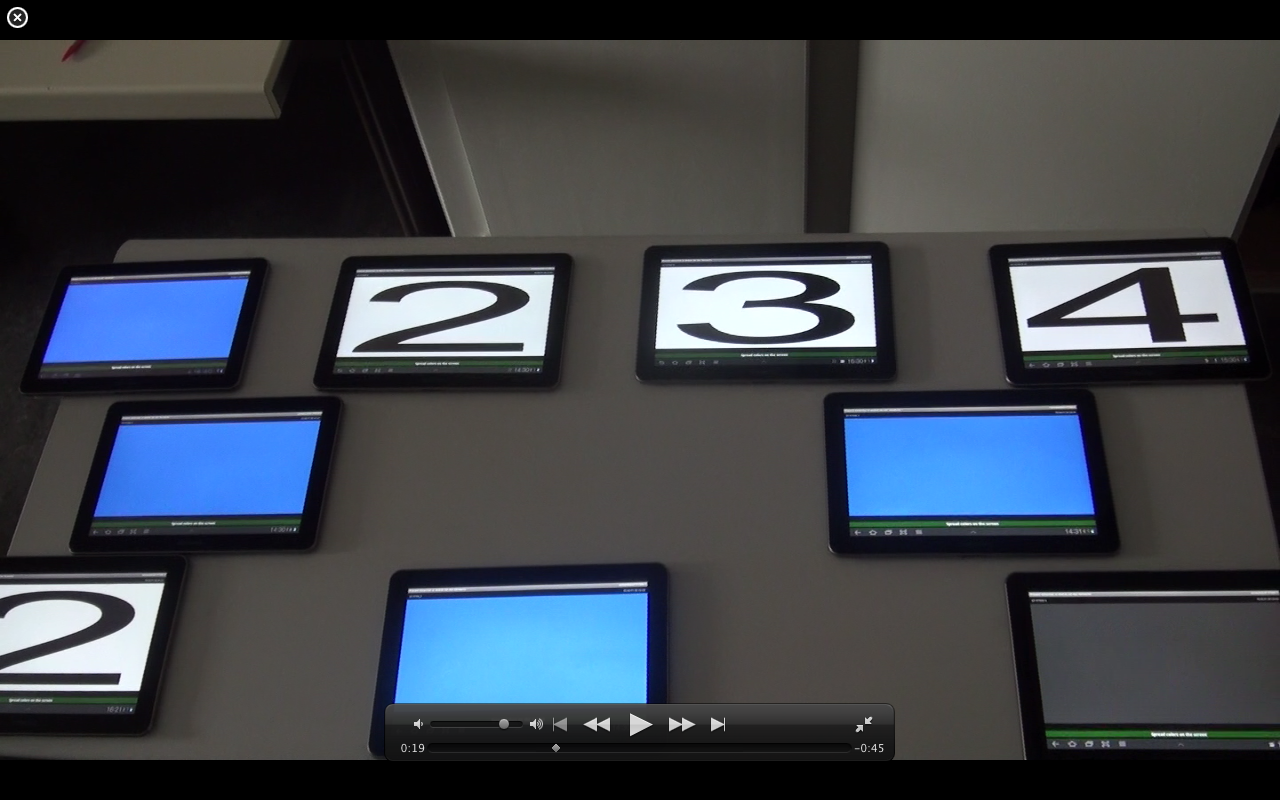 Information 
suit le chemin
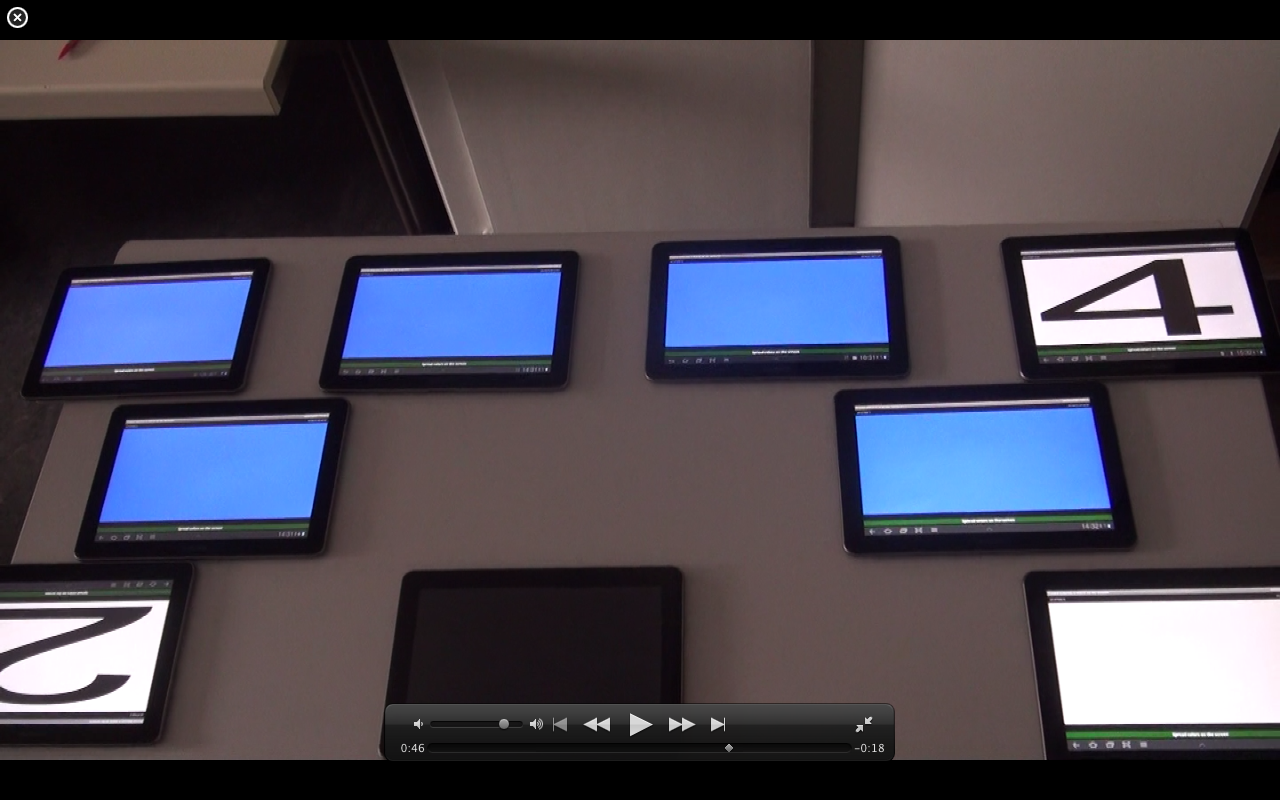 Noeud
défectueux
Nouveau 
chemin
FACULTÉ DES SCIENCESÉCONOMIQUES ET SOCIALES
Département des Hautes Etudes Commerciales -HEC
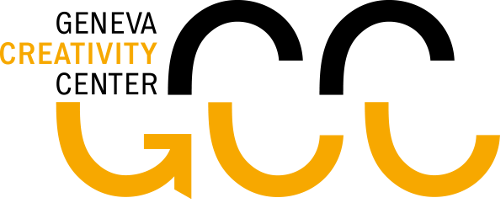 L’INTERNET DES OBJETS / TechLunch N°8 / 27 novembre 2014
FACULTÉ DES SCIENCESÉCONOMIQUES ET SOCIALES
Département des Hautes Etudes Commerciales -HEC
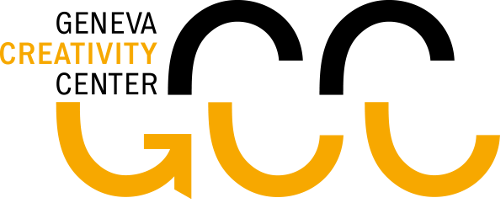 L’INTERNET DES OBJETS / TechLunch N°8 / 27 novembre 2014
Collected Data – Vienna City Marathon
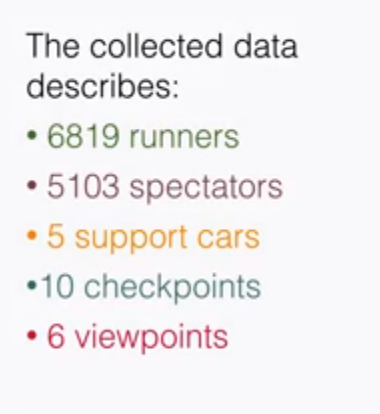 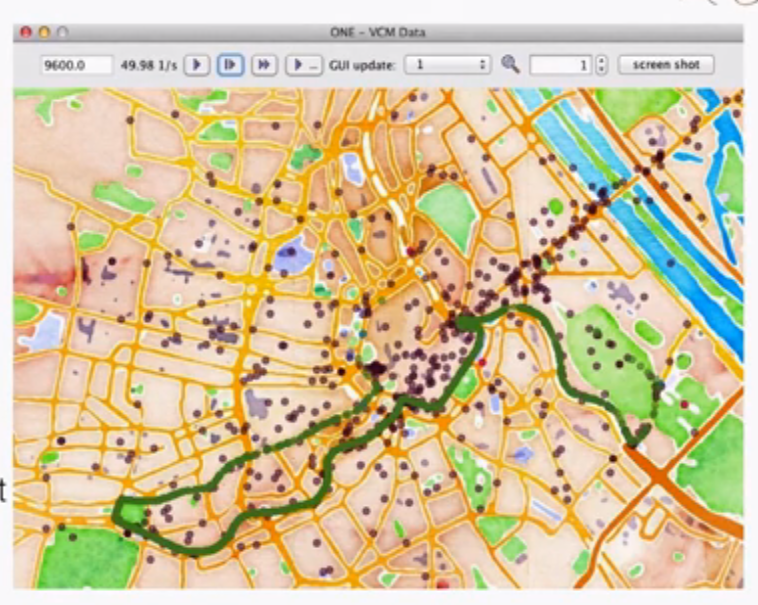 Services:
Evacuations, anticipative notifications
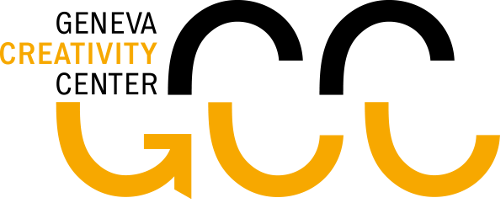 L’INTERNET DES OBJETS / TechLunch N°8 / 27 novembre 2014
Context-aware data flows (Demo)
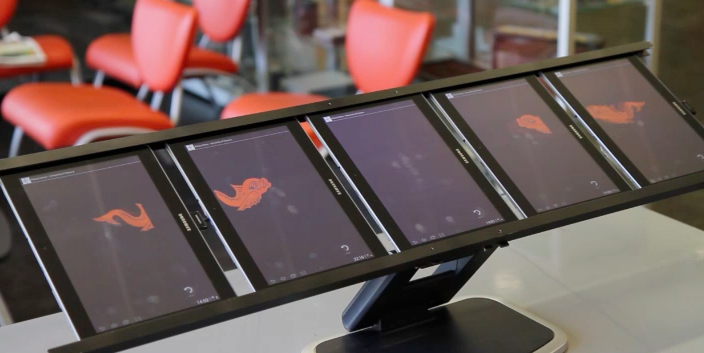 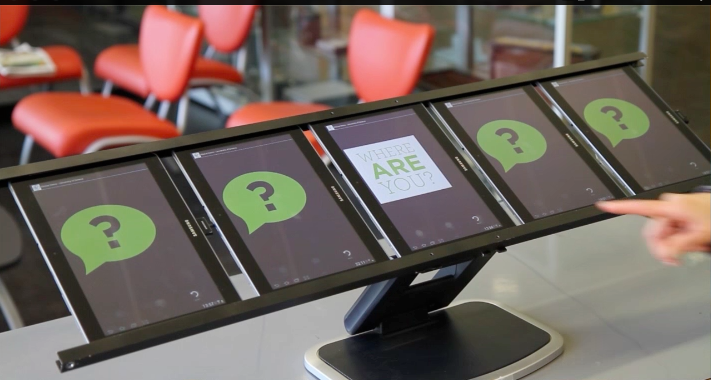 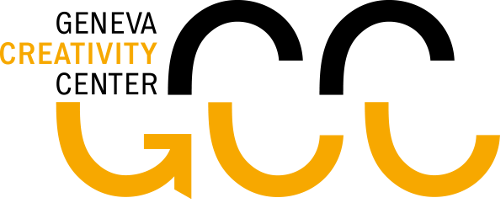 L’INTERNET DES OBJETS / TechLunch N°8 / 27 novembre 2014
[Speaker Notes: Gradient propagation and following info]
Summary
Spatial Structures:
  Sensed context / Annotations
  Dissemination / Aggregation

Decentralised, Self-*, 
Bio-inspired techniques

Actual Deployments
Open-source middleware
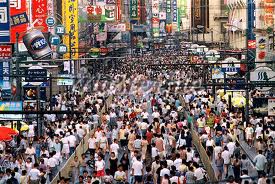 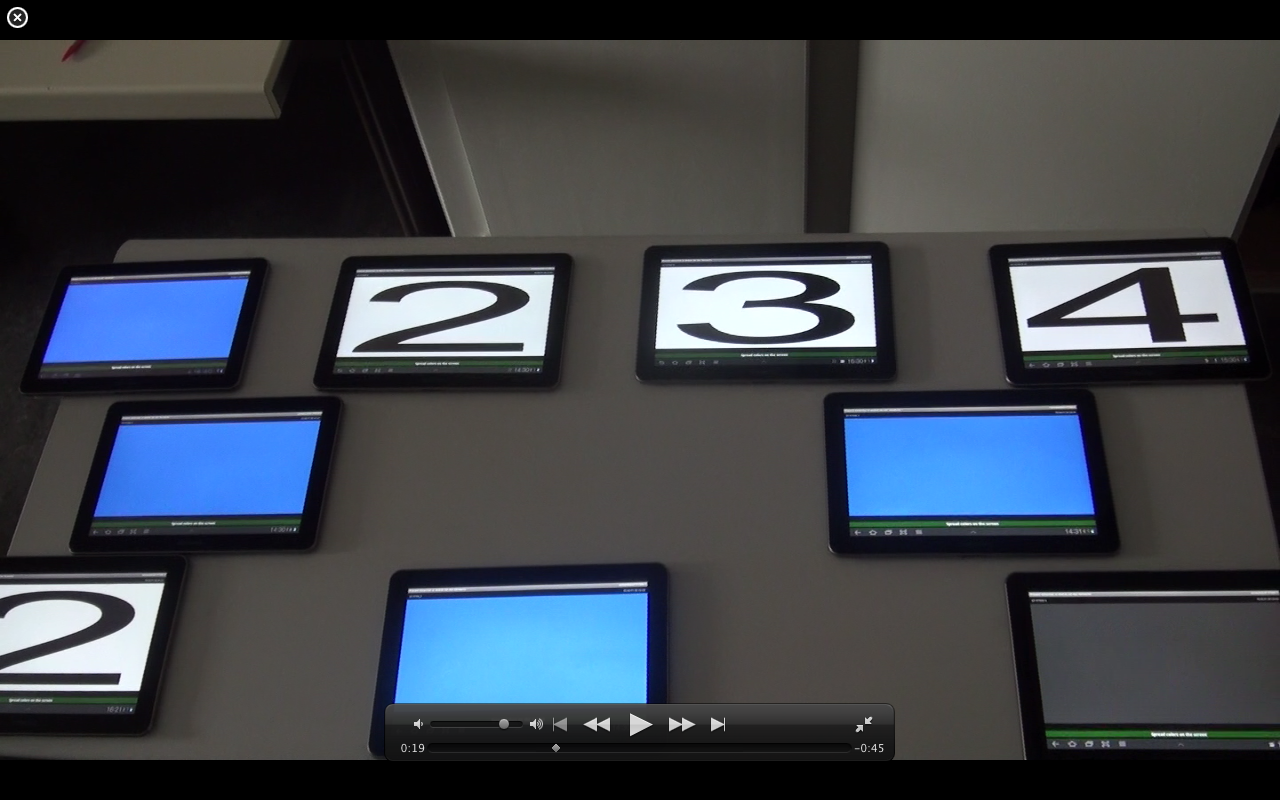 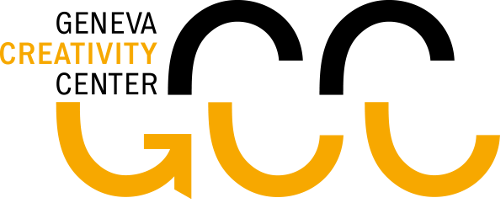 L’INTERNET DES OBJETS / TechLunch N°8 / 27 novembre 2014
[Speaker Notes: Show data comes both from sensors and citizens.
Context-aware + personal Services on top of data: myQoLService
Self-composition of services, diffusion, aggregation, evaporation

Smart = Self-* systems
mQoL Living Lab
Dynamic environments]